Adversarial Training for a Hybrid Approach toAspect-Based Sentiment Analysis
Maria Trusca
Bucharest University of Economic Studies
maria.trusca@csie.ase.ro
Flavius Frasincar
Erasmus University Rotterdam
fransincar@ese.eur.nl
Ron Hochstenbach
Erasmus University Rotterdam
hochstenbach.ron@gmail.com
1
[Speaker Notes: My name is Maria Trusca, I am Bucharest University of Economic Studies. The name of our work is “A Hybrid Approach for Aspect-Based Sentiment Analysis Using Deep Contextual Word Embeddings and Hierarchical Attention”. My colleagues are Daan Wassenberg, Flavius Frasincar and Rommert Dekker. They all are from Erasmus University Rotterdam]
Aspect-based Sentiment Analysis (ABSA)
Aspect Category Detection: identifies the pair Entity#Aspect, e.g. Food#Quality; 
Opinion Target Extraction: identifies the expression used in the text to describe the aspect, e.g. pad se ew chicken;
Sentiment Classification: finds the sentiment label of the pair Entity#Aspect.
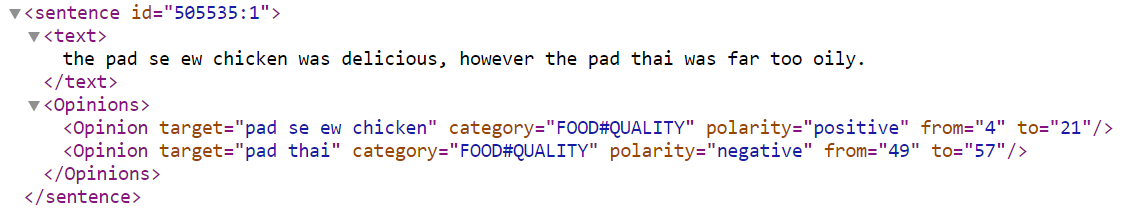 2
Our Approach
Given the following benefits of adversarial training in the field of affective computing and sentiment analysis:
The sparse availability of labeled sentiment data is overcome;
The generated emotions are more natural and more understandable to humans;
The trained models are more robust as the problems with samples gathered from different contexts are reduced;
The quality evaluation of the generated samples is automatically executed.
we rely on the Categorical Generative Adversarial Networks (Cat-GANs) to enhance the performance of a state-of-the-art model developed for ABSA, by better recognizing the input characteristics of instances belonging to different sentiment classes.
3
Baseline Approach
Domain Sentiment Ontology
Deep Neural Network
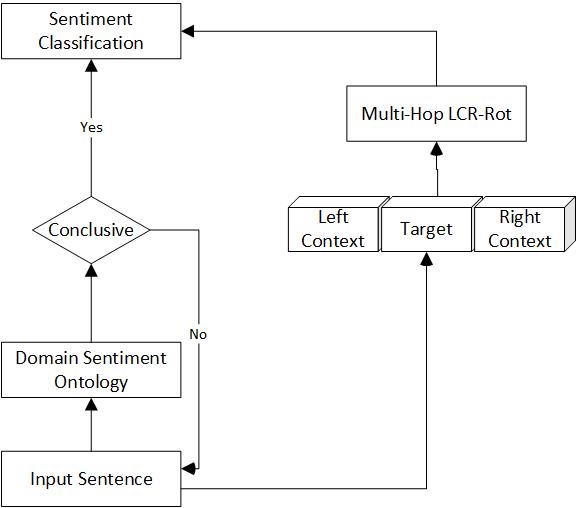 4
Domain Sentiment Ontology
The domain sentiment ontology has three main classes:
SentimentMention class represents sentiment expressions;
AspectMention class identifies aspects related to sentiment expressions;
SentimentValue class groups aspects in the Positive and Negative subclasses based on the type of sentiment expression.
Generic sentiment expression
Aspect-specific sentiment expression
Varying sentiment expression
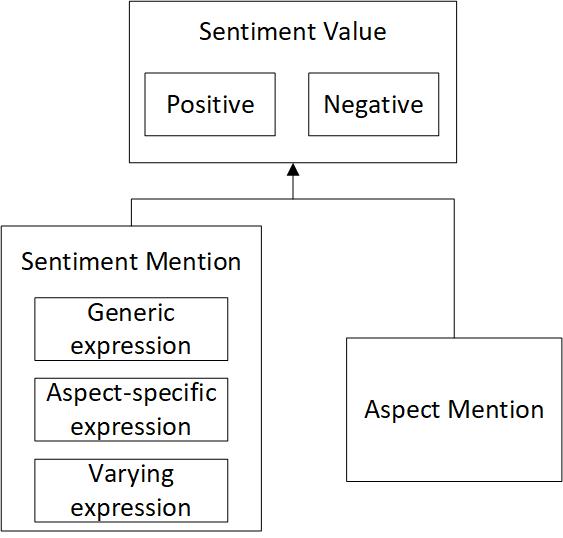 5
LCR-Rot-hop ++
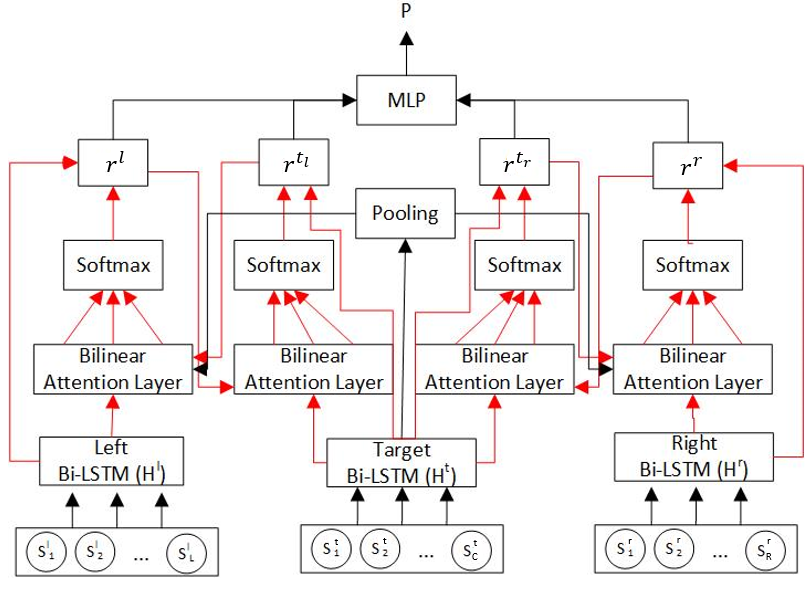 6
Cat-GAN
Discriminator (D): the LCR-Rot-hop++ neural network is adjusted to work as a discriminator that should distinguish not only sentiment classes but also the generated (fake) instances.
Generator (G): A fully connected 4-layer MLP is used to encode randomly generated inputs similar to the real input instances.
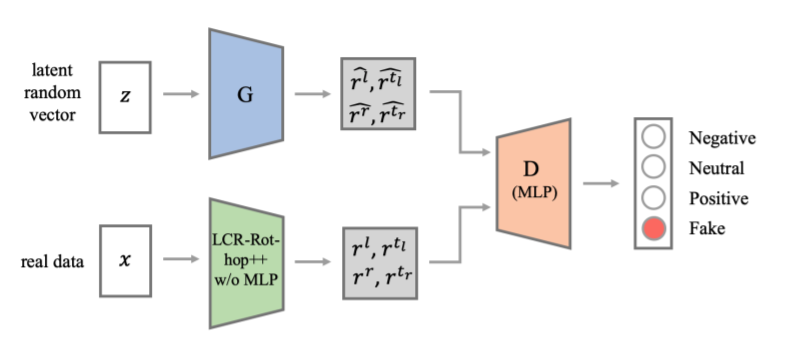 7
Cat-GAN
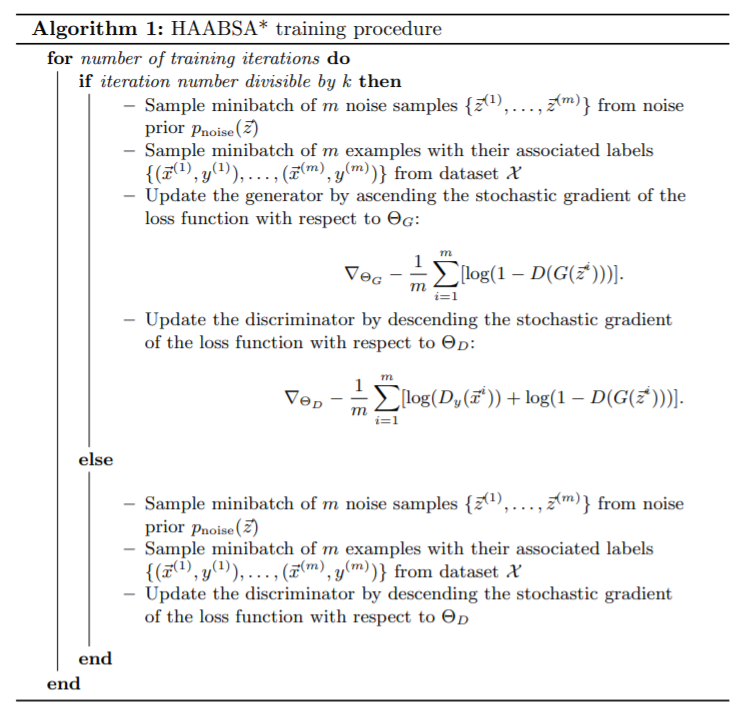 8
Cat-GAN – Implementation details
9
Results
The comparison between the baseline model HAABSA++ and HAABSA*: To get a better understanding of how the backup neural network performs for both HAABSA++ and HAABSA*, the accuracies without ontology are also reported.
10
Conclusion and Future Work
In this work, we extended the backup neural network of a state-of-the-art hybrid approach method for ABSA using adversarial training. Overall, the GAN-based HAABSA model increased the testing accuracy as follows:
With ontology: +0.8 p.p. (SemEval 2015), +2.9 p.p. (Semeval 2016);
Without ontology: +0.5 p.p. (SemEval 2015), +7.6 p.p. (SemEval 2016).

Future work:
Investigate the effect of different input perturbations as an alternative of the random input generation;
Refine the neural network of the generator.
11
Thank you!The code can be found at https://github.com/RonHochstenbach/HAABSAStar
13